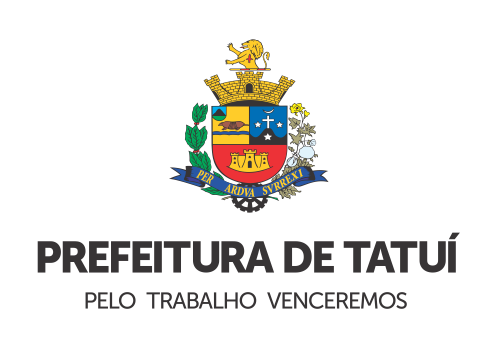 Experiência exitosa em Saúde Mental
OFICINA 
OCUPA-CIDADE
CAPS II
Tatuí/SP

Marina Rozendo Garcia
Marinara Ap. Quevedo Soares
CAPS II
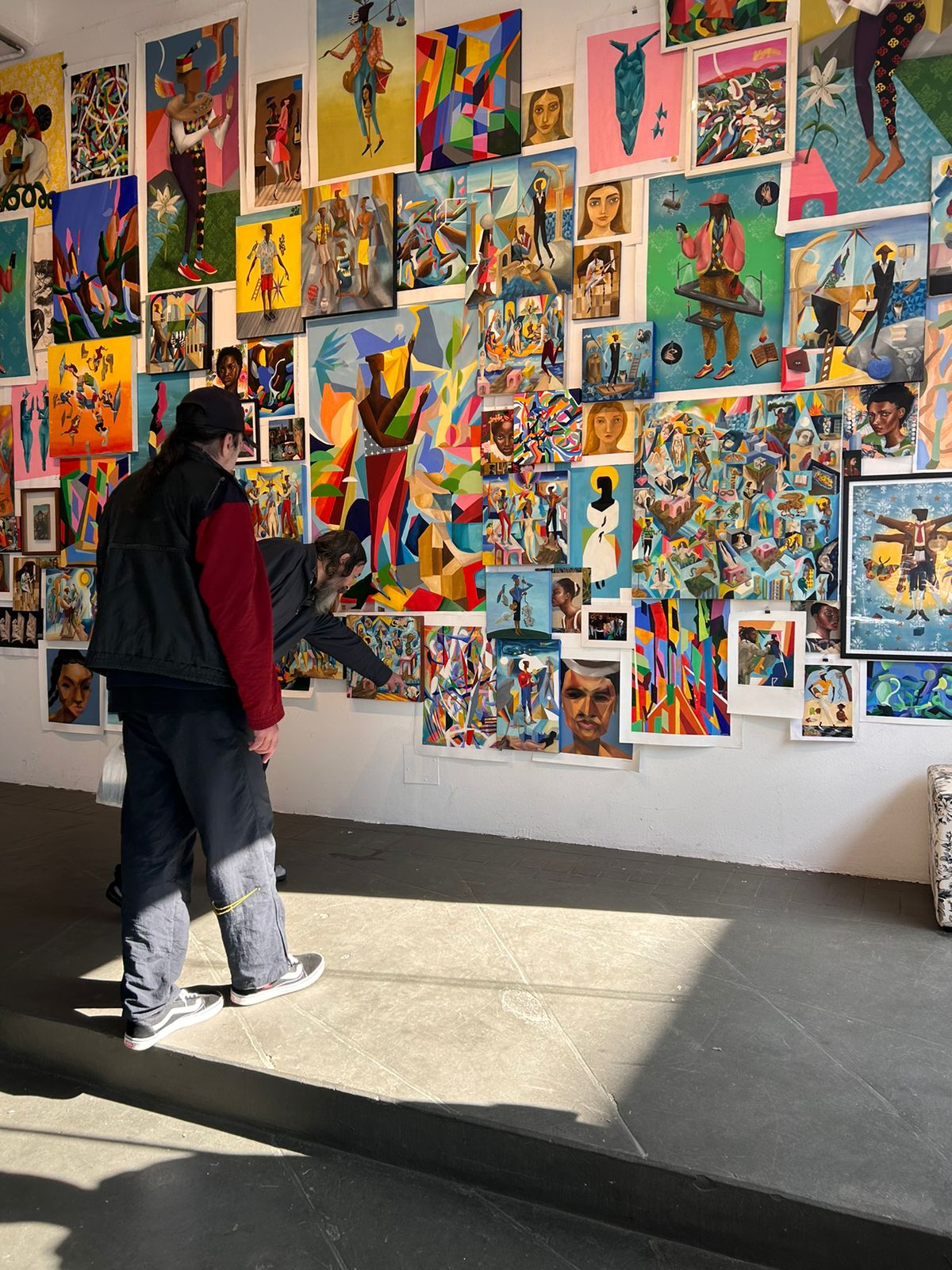 OFICINA OCUPA-CIDADE
Oficina que visa a integração e participação social dos usuários do serviço através de visitas aos dispositivos culturais e que promovam o exercício da cidadania.

Quartas-feiras das 08h30 às 10h;

Acontece no território (praças, museu, conservatório, etc); 

Ponto de encontro – sala de grupo do CAPS II.
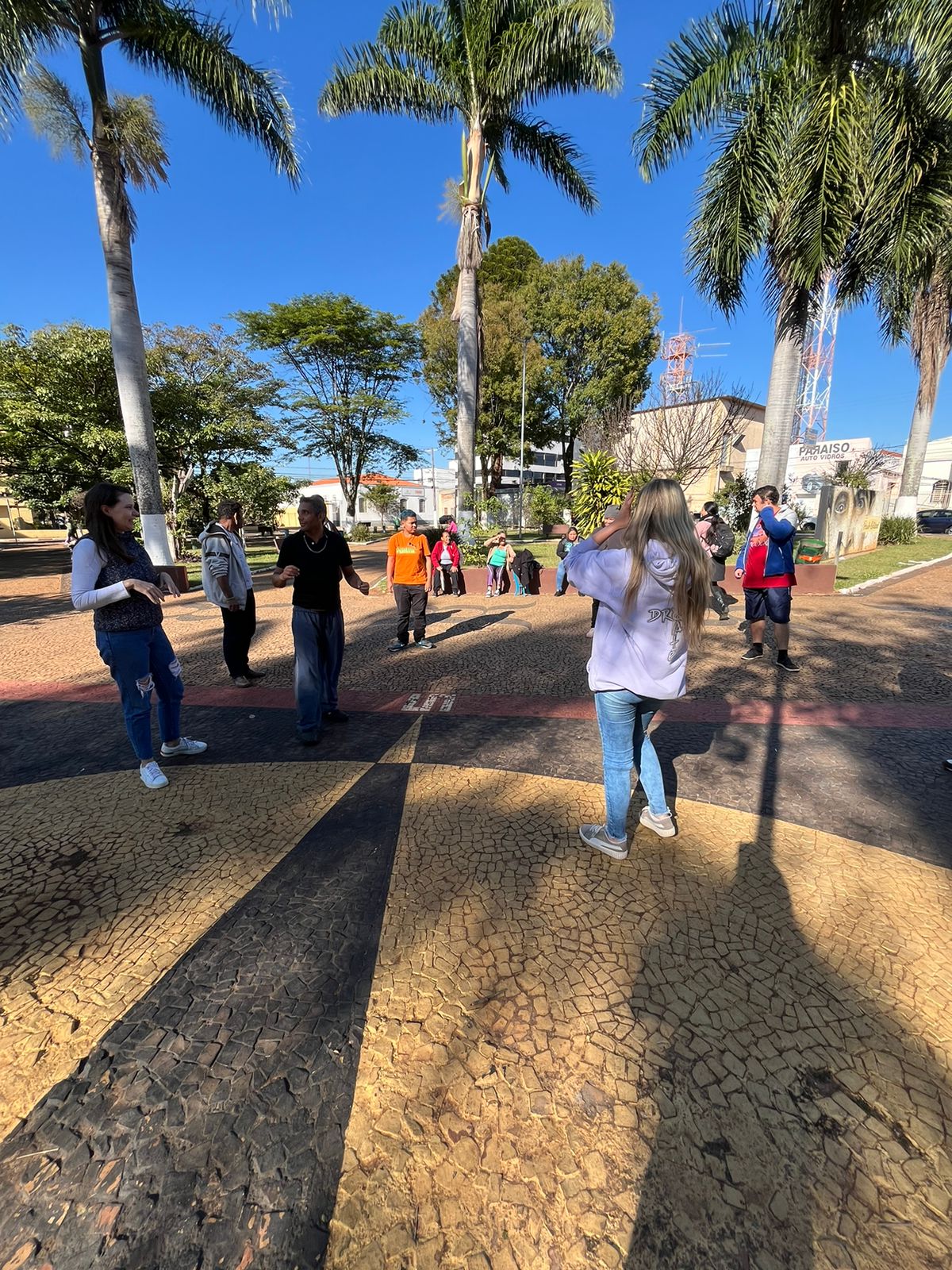 OFICINA OCUPA-CIDADE
“A oficina de atividades externas do CAPS nos propicia sempre a oportunidade de visitação de lugares importantes historicamente em nossa cidade, e também espaços de exposições onde estejam ocorrendo mostras de pinturas, fotografias e outras manifestações artísticas-culturais.
Terapeuticamente, é um momento importante de deslocamento da unidade do CAPS para outras localidades de atividades. Ampliando e antenando os pacientes para outras vertentes de interação e aquisição de informações através do entretenimento das visitações, a oficina é uma atividade muito importante dentro da rotina dos pacientes do CAPS”. 
(M., 54 anos)
Praça Paulo Setúbal
(Praça do Barão)
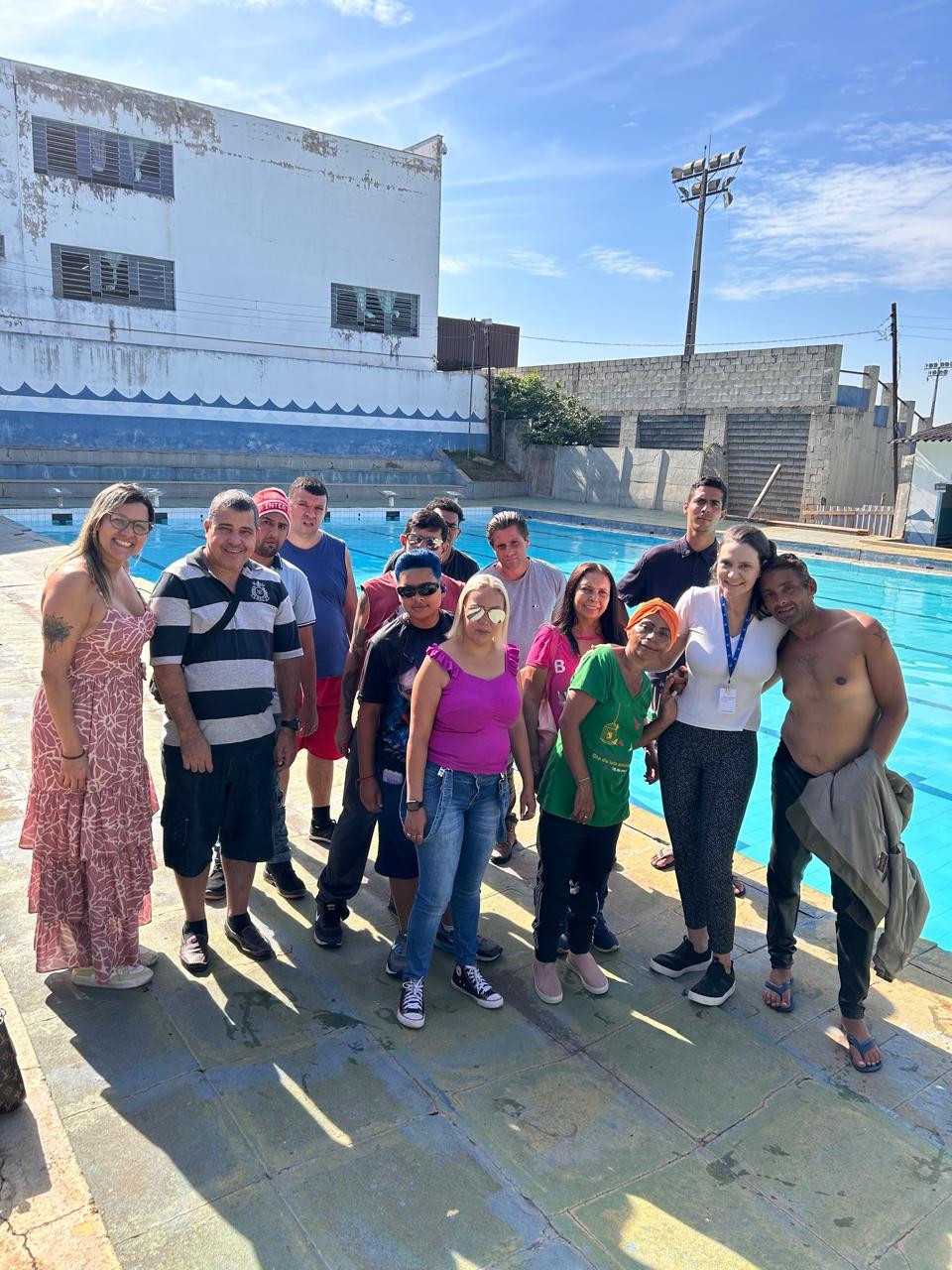 OFICINA OCUPA-CIDADE
“A oficina ocupa-cidade é bom, ajuda a gente a melhorar, ocupa a cabeça, a cada quarta-feira aprendo coisas novas. Não perco uma quarta!”

				          (J., 50 anos)
Piscina Municipal
OFICINA OCUPA-CIDADE
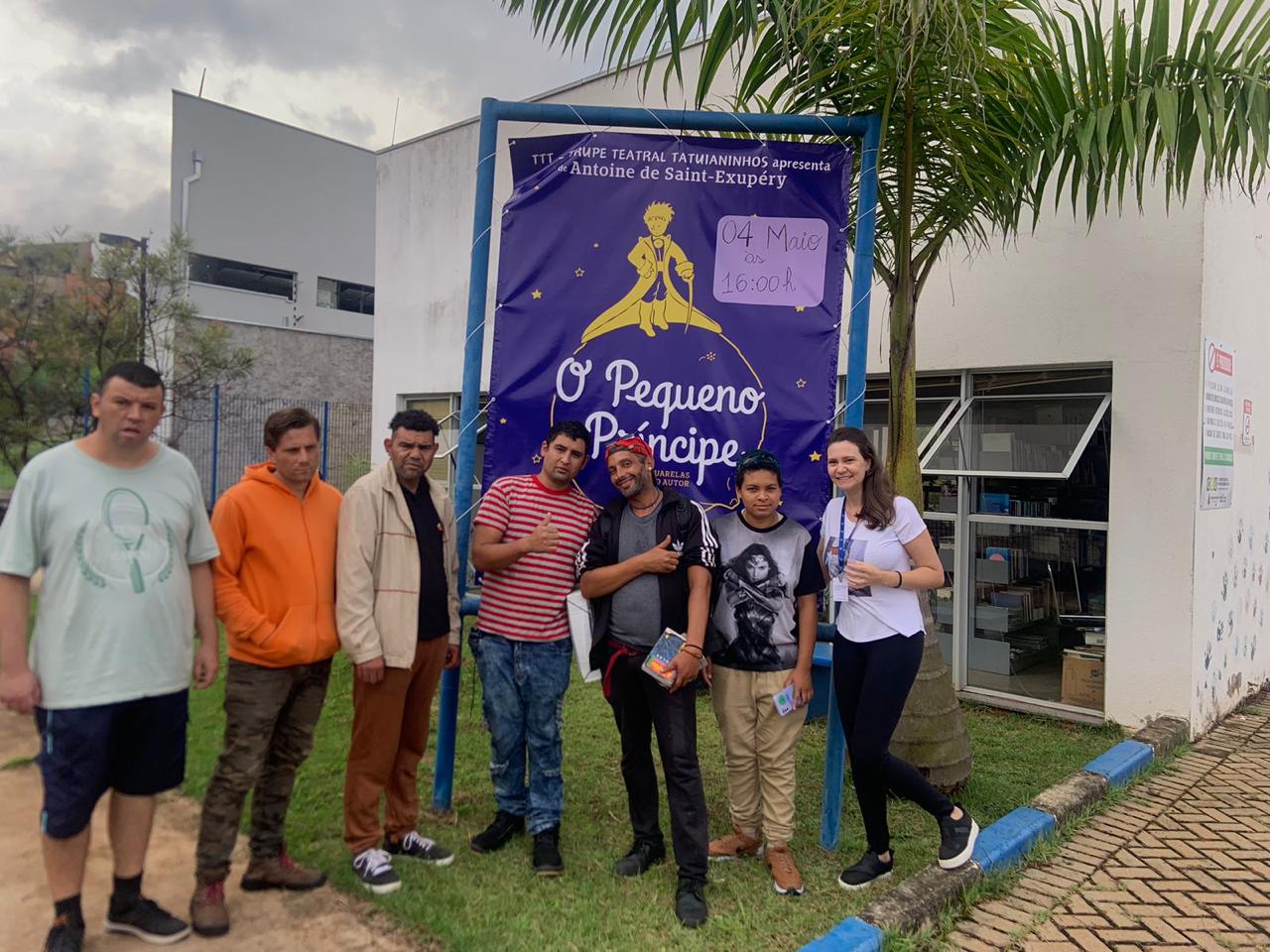 “A oficina ocupa-cidade é muito bom, para mim. 
Fomos conhecer a biblioteca municipal, o museu e a exposição de arte no alvorada clube.
Aprendi bastante com essas visitas”

			                (J. M., 51 anos)
CEU das Artes
OFICINA OCUPA-CIDADE
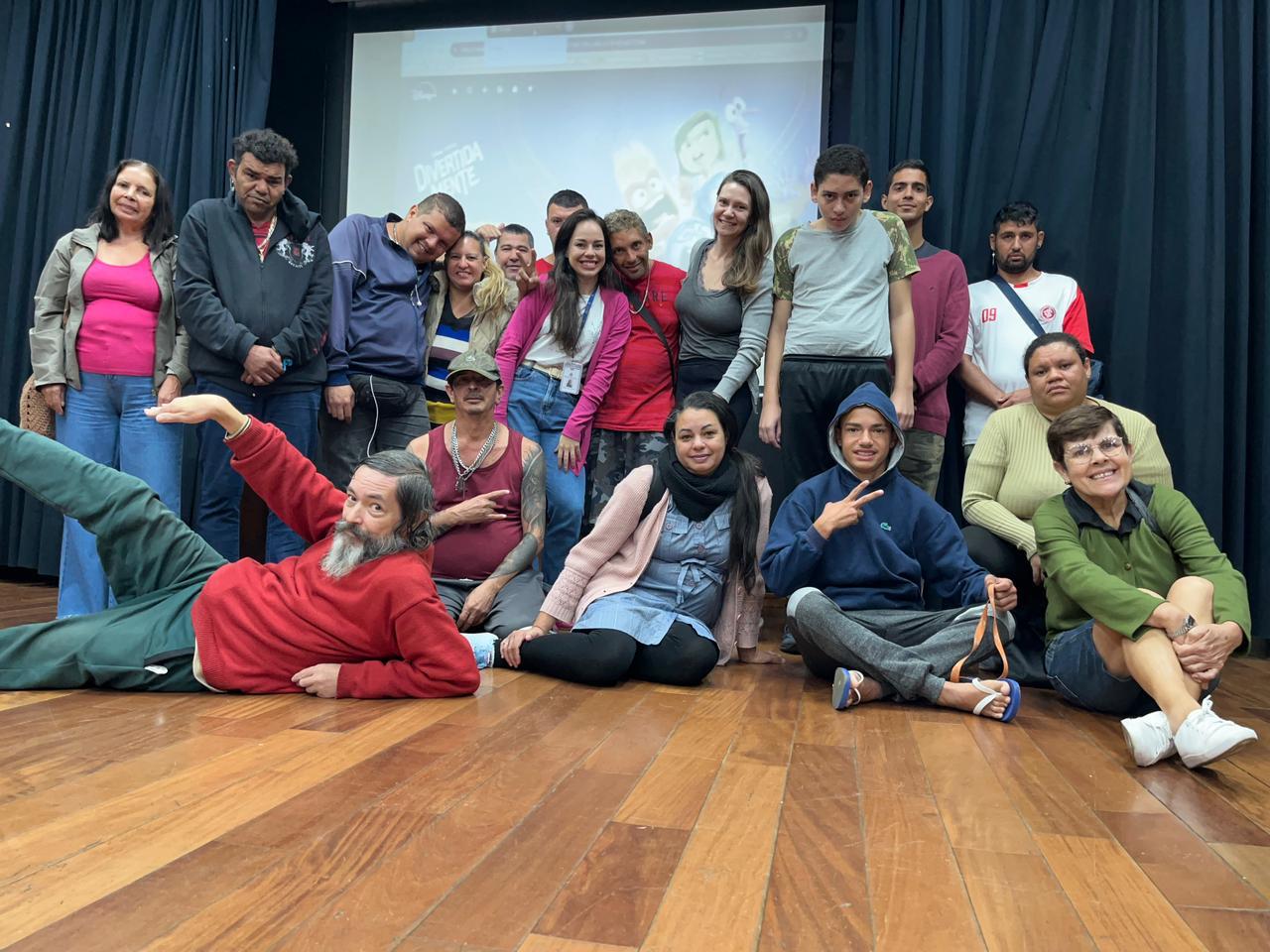 “Eu gosto da oficina de quarta, me sinto bem, conhecemos lugares legais que é importante para a mente”. 

	         			(C., 34 anos)
Teatro/ Cinema
CEU das Artes
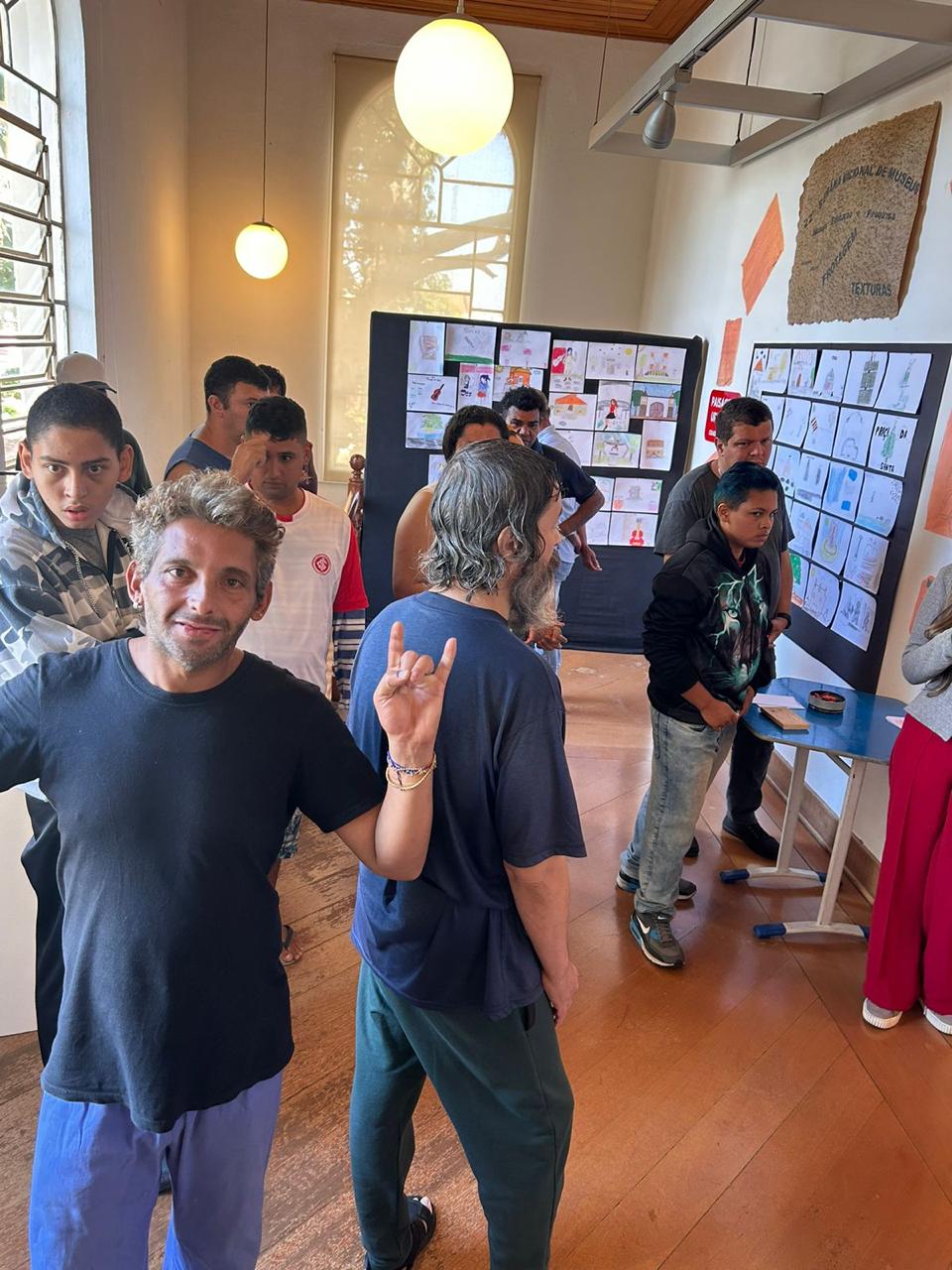 OFICINA OCUPA-CIDADE
“Eu acho bom e legal a ocupação que nós faz quando a gente sai para ver a exposição teatro, cinema, ocupa a cabeça do paciente é muito bom” 
				
					                       (E., 42 anos)
Museu
OFICINA OCUPA-CIDADE
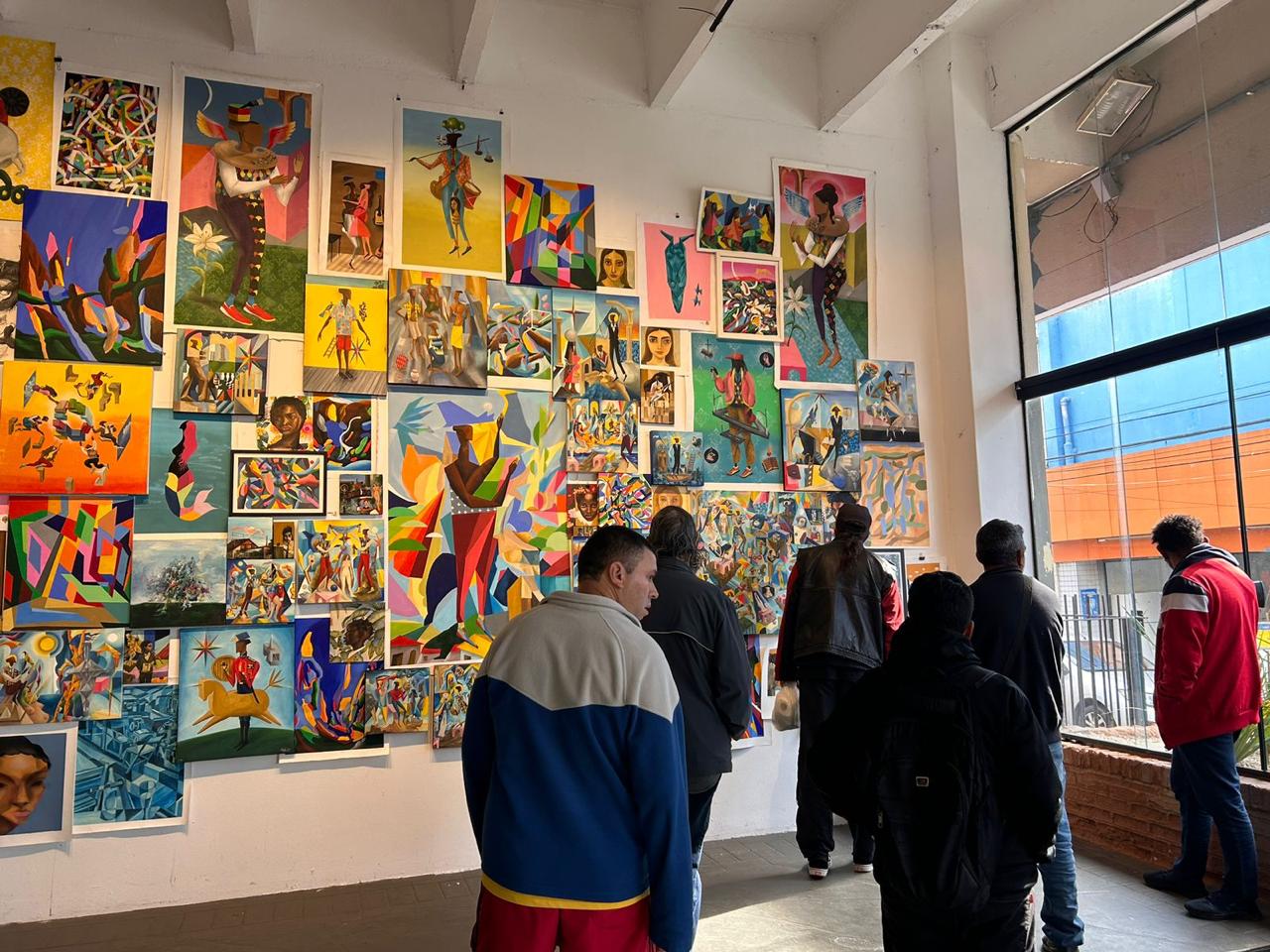 “A oficina ocupa-cidade é muito bom, para mim. 
Fomos conhecer a biblioteca municipal, o museu e a exposição de arte no alvorada clube.
Aprendi bastante com essas visitas”
Exposição no Centro Cultural
OFICINA OCUPA-CIDADE
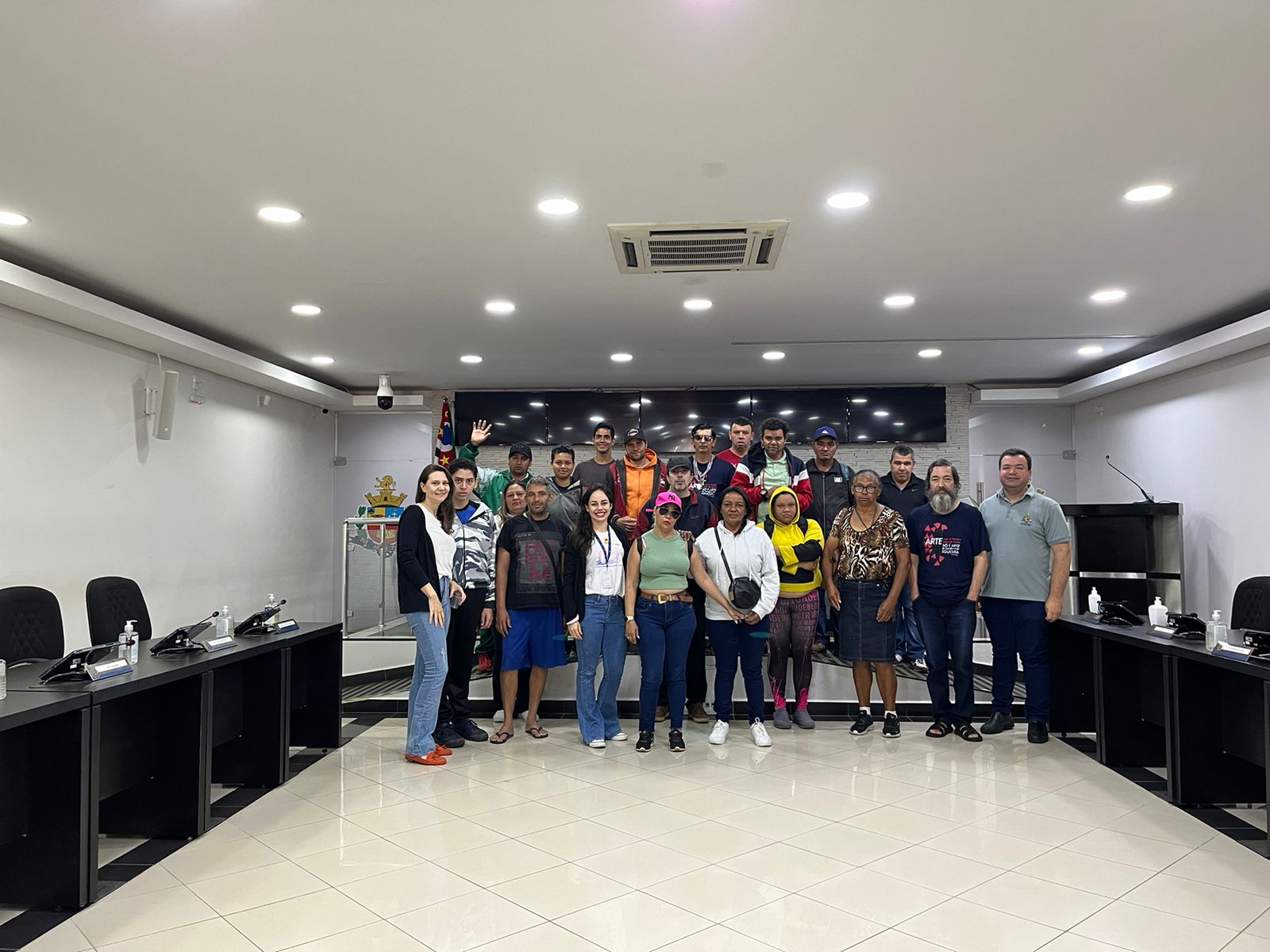 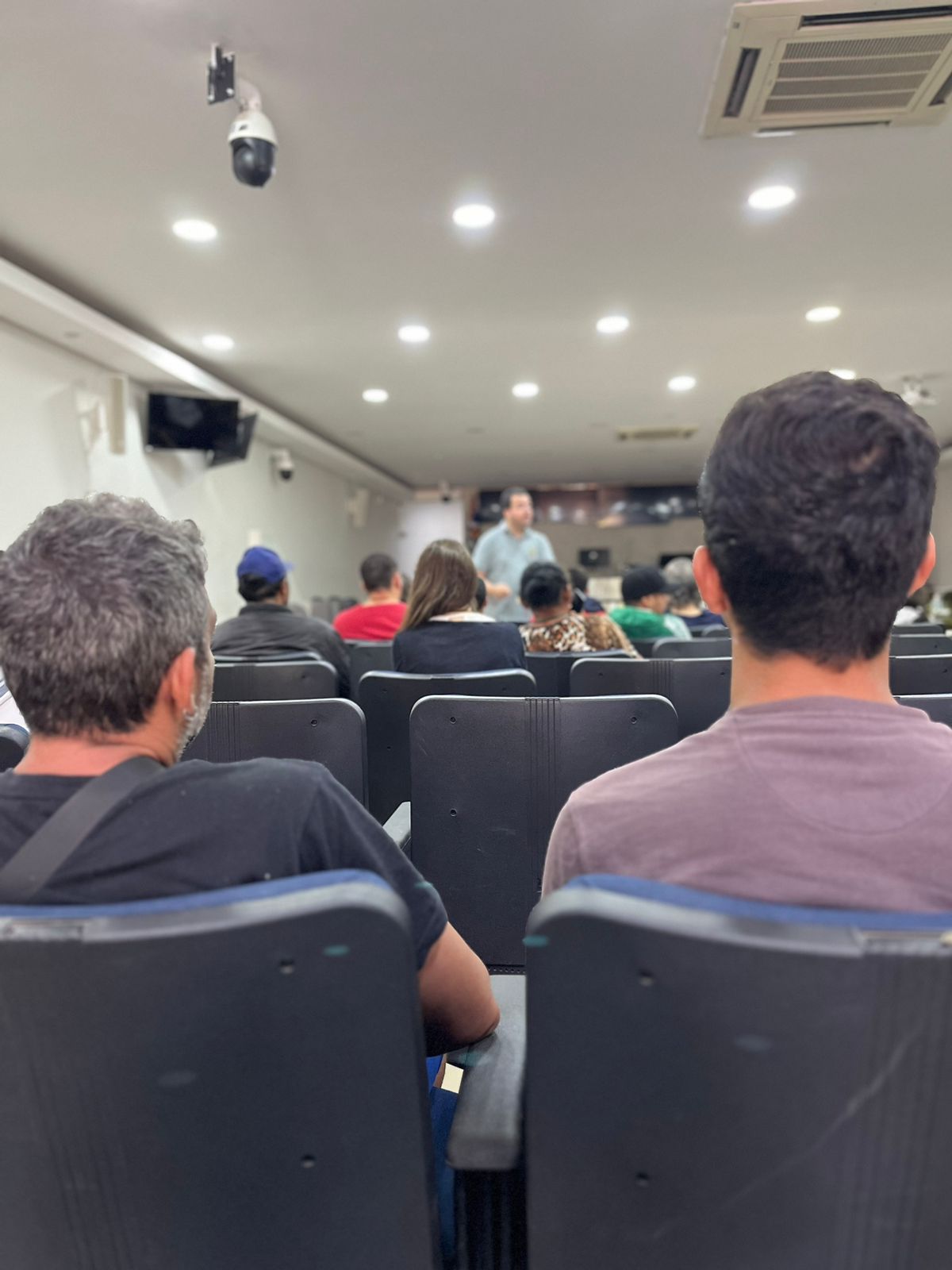 Câmara Municipal
OFICINA OCUPA-CIDADE
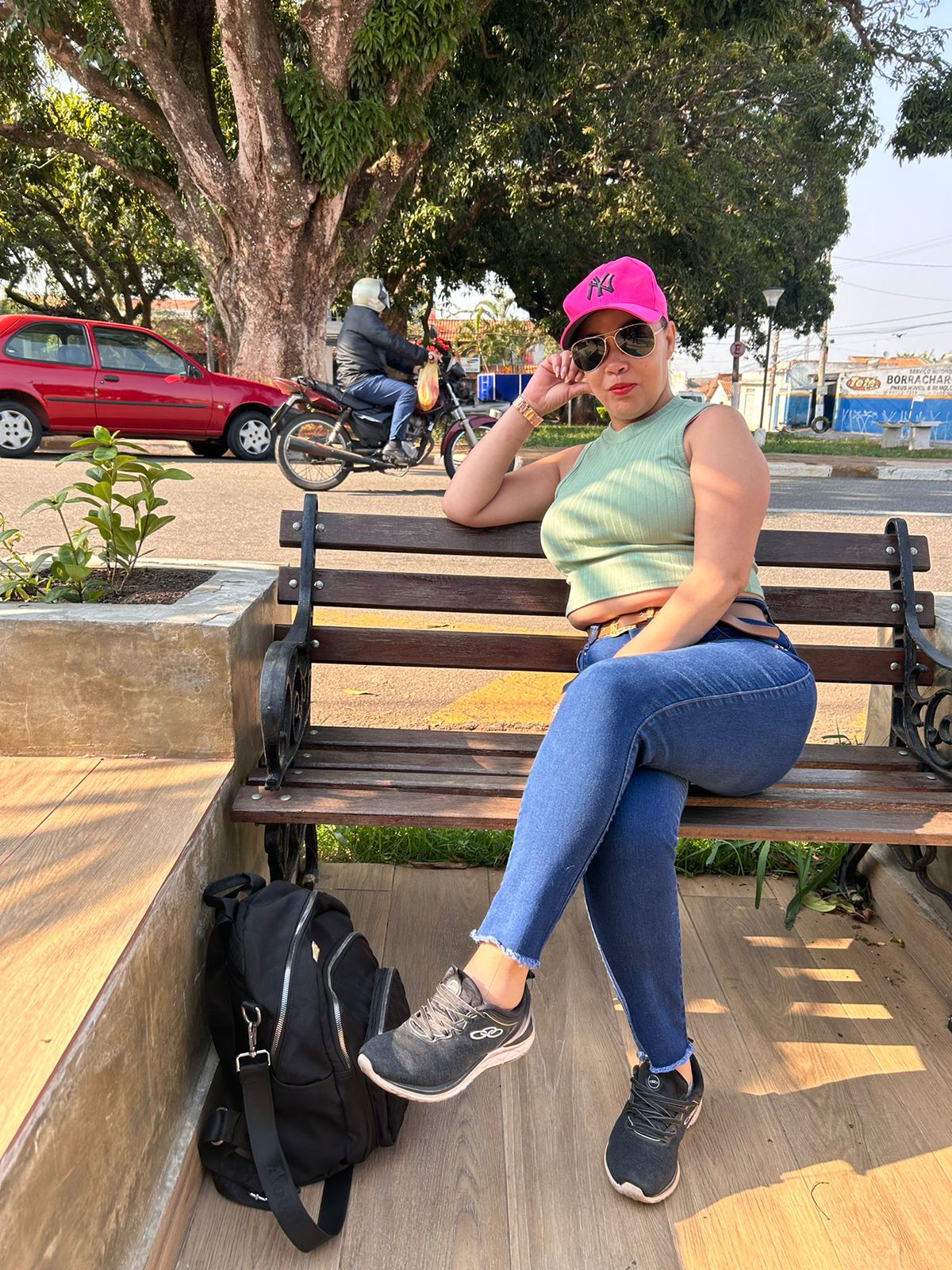 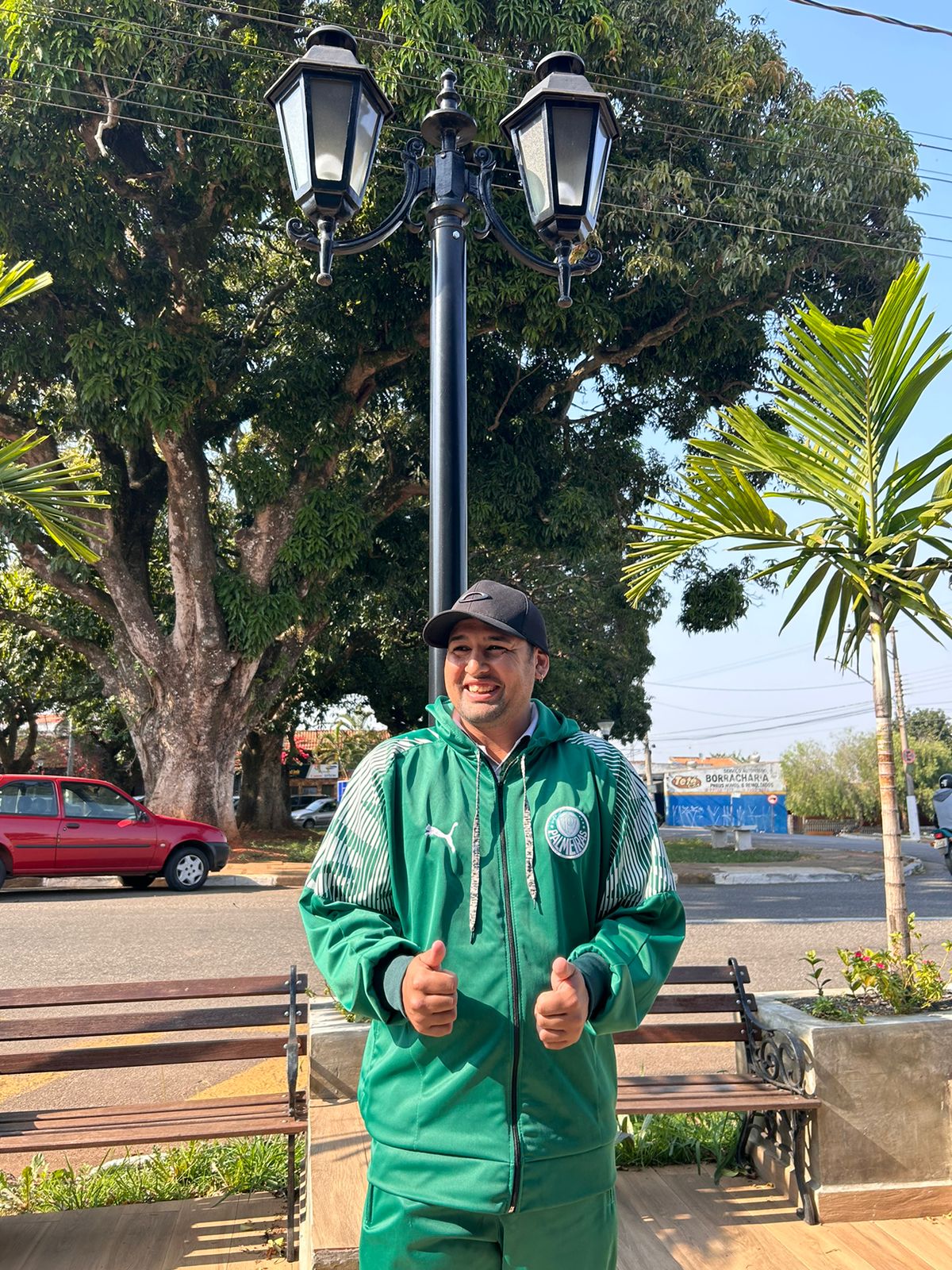 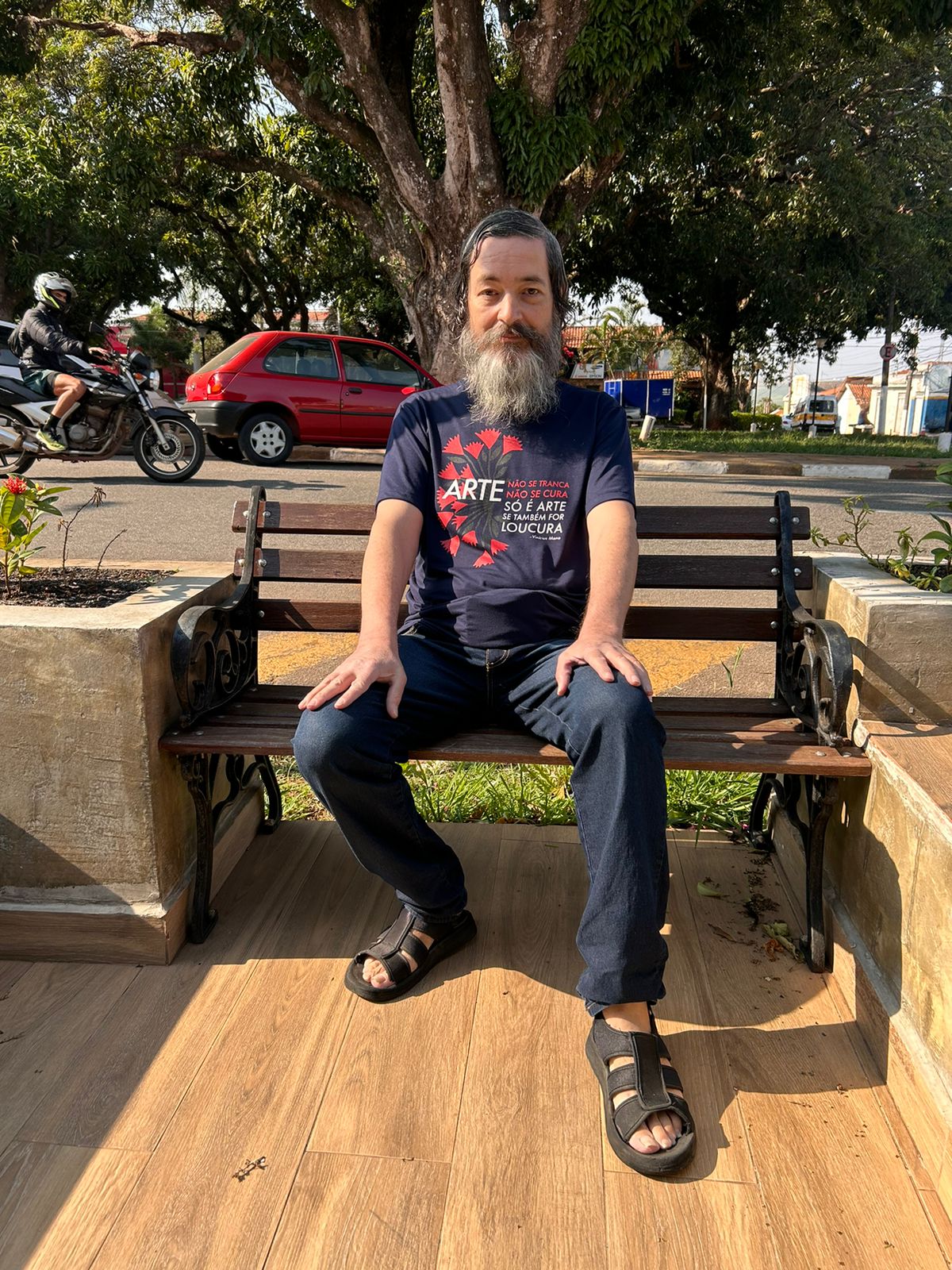 Ocupando Espaços
OFICINA OCUPA-CIDADE
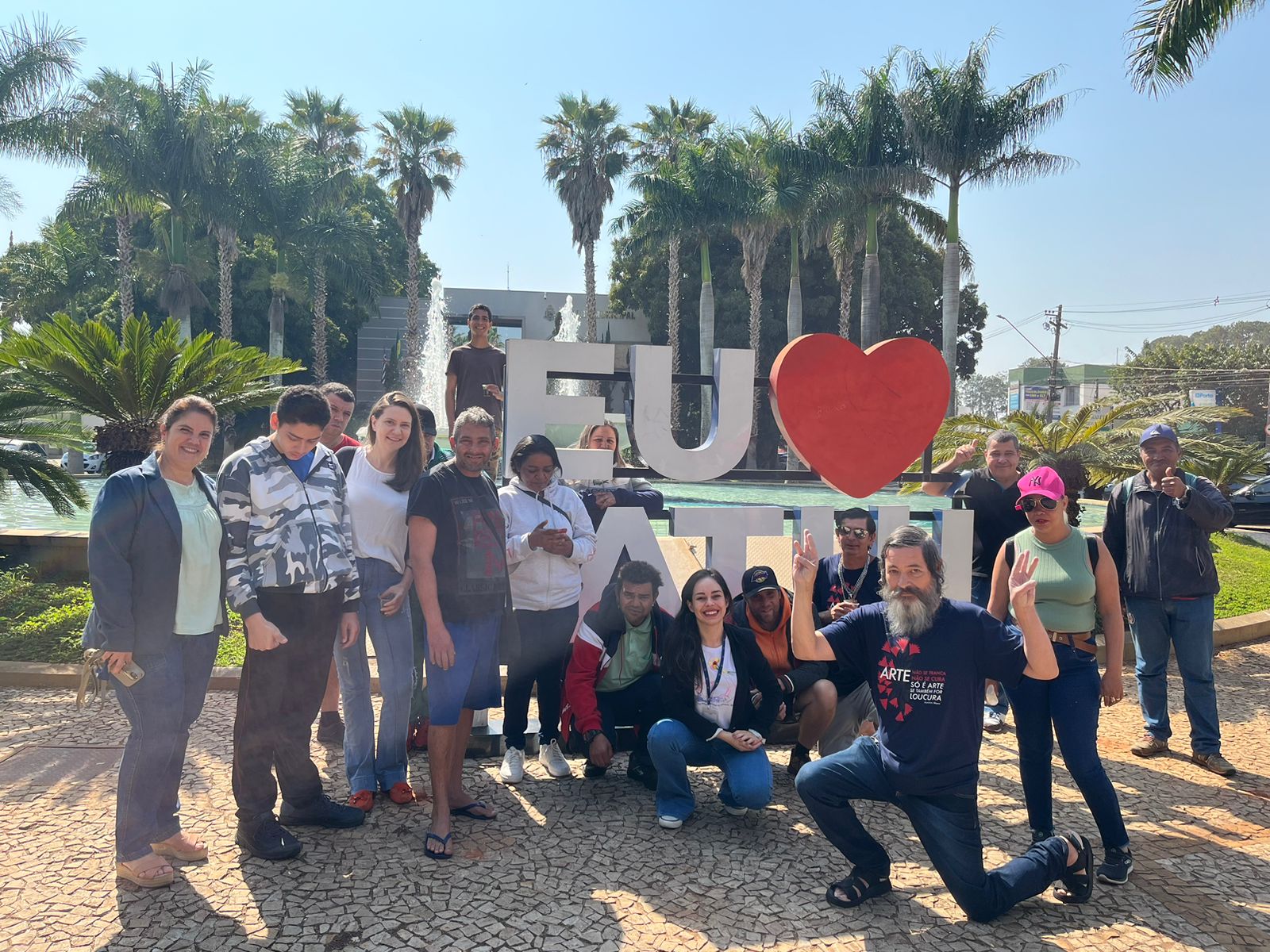 Ocupando Espaços
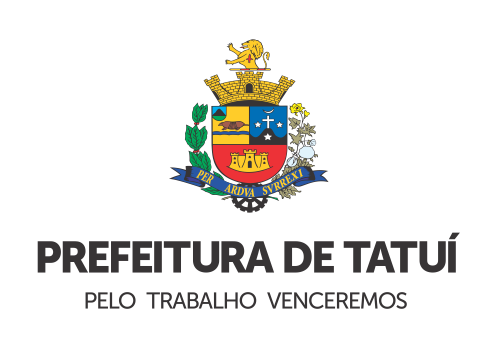 Experiência exitosa em Saúde Mental
CAPS II
15 3205-1135
caps2@tatui.sp.gov.br


Rua Maneco Pereira, 570 – Centro
Tatuí/SP